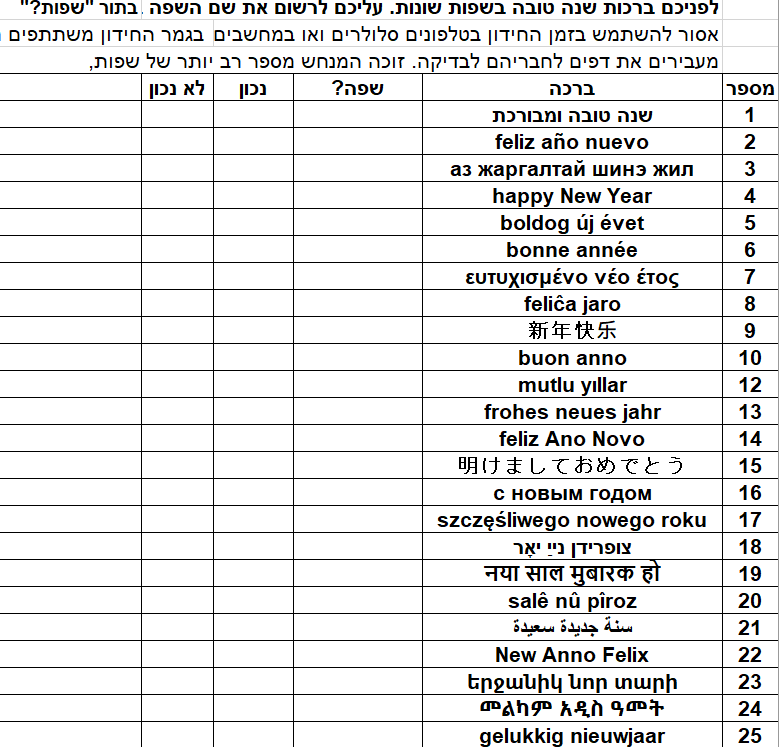 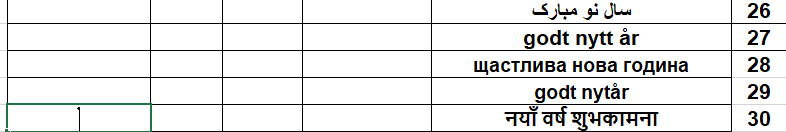 קלריטה ואפרים